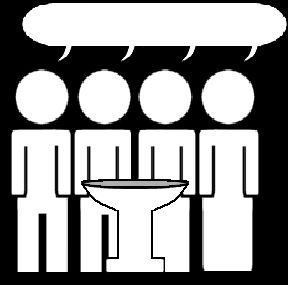 Catechism The Profession of Faith
Lesson 2
Belonging to Jesus
Hymn 64:1,2
What is in life and death my only aid,
my comfort when I am by troubles swayed?
I am not mine but Christ’s, who fully paid
for all my sins and saved me.
His precious blood for my offences gave he,
freed me from all the devil’s pow’r and slavery,
for in the book of life God did engrave me,
and me his own he made.
Hymn 64:1,2
My faithful Saviour keeps me in his care;
without my Father’s will cannot a hair
fall from my head; he shall for me prepare
a heav’nly habitation.
All things must serve to further my salvation.
His Holy Spirit brings me consolation;
he makes me willing now with dedication   
in hope his yoke to bear.
Faith  is being convinced that God’s promises are true and trusting God will do as He has promised

What is faith?
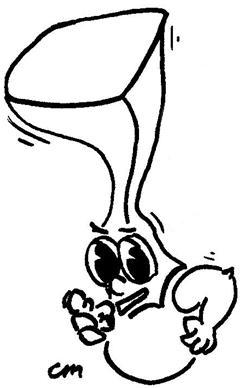 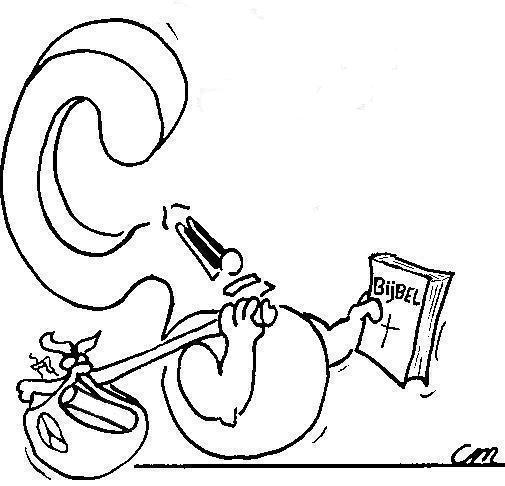 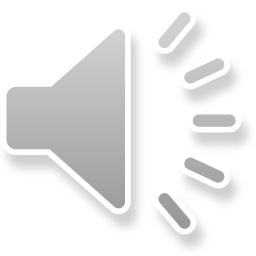 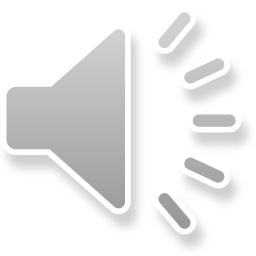 Faith and to believe

The English words faith and to believe belong to each other.
Faith is the noun and to believe is the verb.
Someone’s faith is said to consist of a set of beliefs.
When it comes to the Bible,  to believe and to have faith mean exactly the same thing. 

FAITH = TO BELIEVE
Did you know...
Hebrew has no equivalent for the English word faith.
The word that comes closest is amen.
(Hebrew is the language in which the OT was written)
Believers and unbelievers

Believers			Unbelievers

Hold what God says	Reject what God to be true			   says as a lie

Trust God will give		Think they have to all they need		    take care of				    themselves

Try to please God		Do whatever they in all they do		    feel like doing
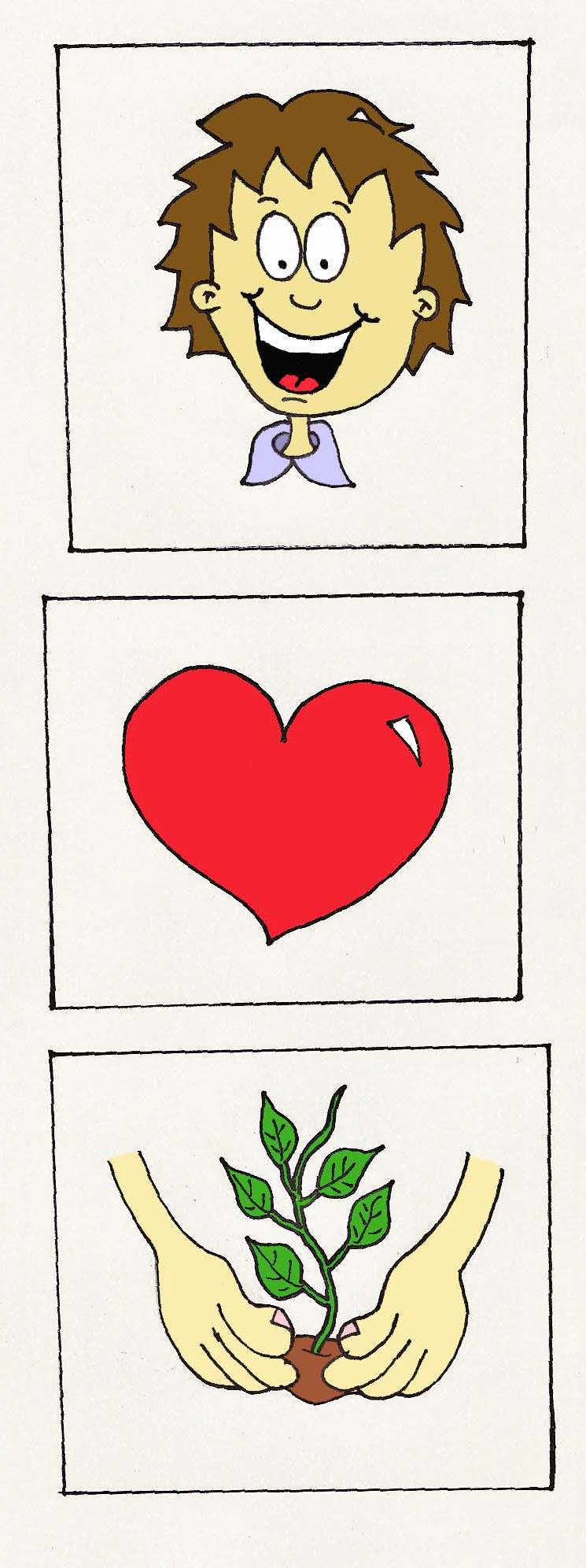 Some differences
Believers			Unbelievers

God made this world	Everything beganin 6 days			   a BIG bang

The Lord will give		I’ve got to find the health 		    	  best doctor there 				  is

Go to church on 		Party all weekendSunday
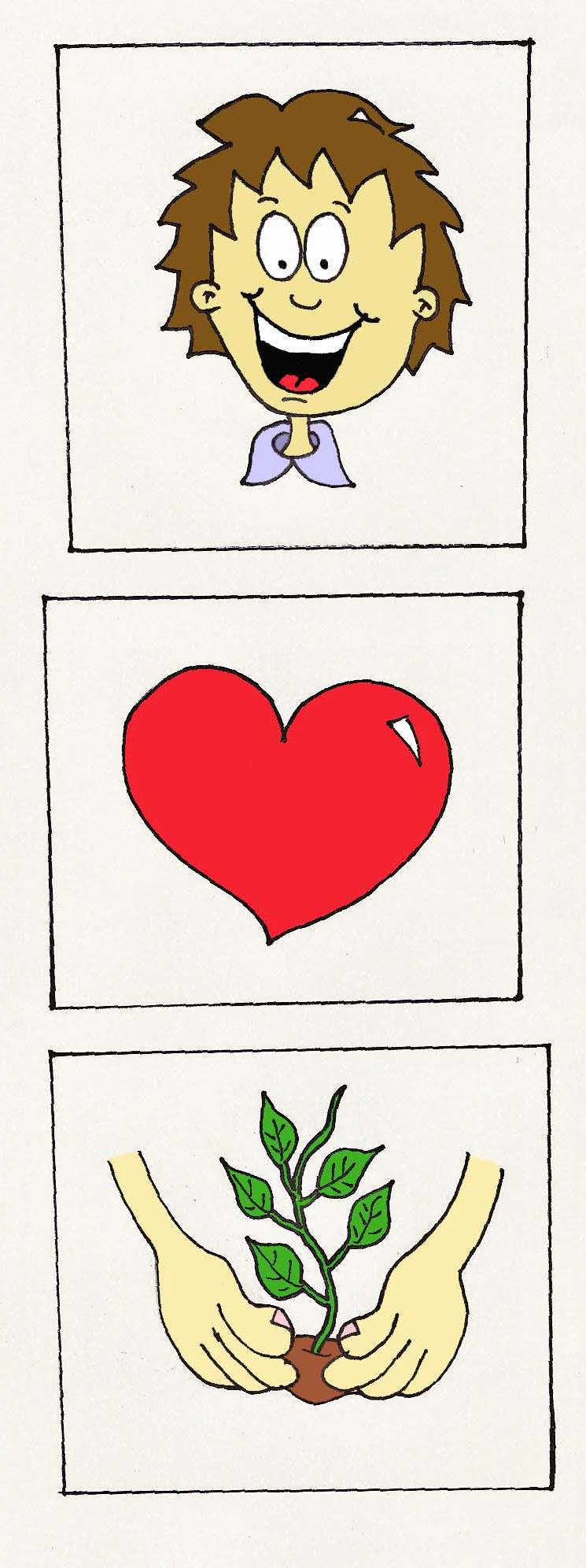 The BIG difference
Believers belong to the Lord Jesus Christ.
Unbelievers belong to Satan.
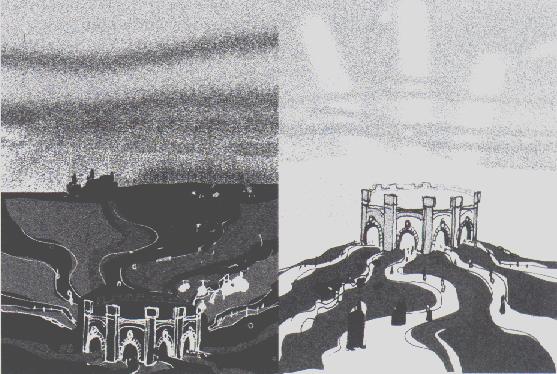 Bible Study: Matthew 22:1-14
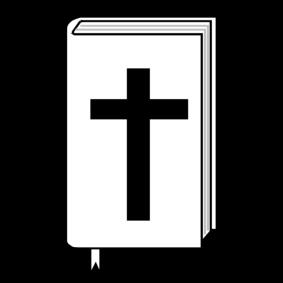 1. Those who had been invited did not come.
2. They were selfish and even rebellious.
3. As many as the servants could find.
4. One person had no wedding garment
At a wedding, the host would provide these.So the man had no excuse for not having them on! He, too, was selfish.
5. He got eternal punishment.
6. The people of Israel
7. The heathens
8. A hypocrite
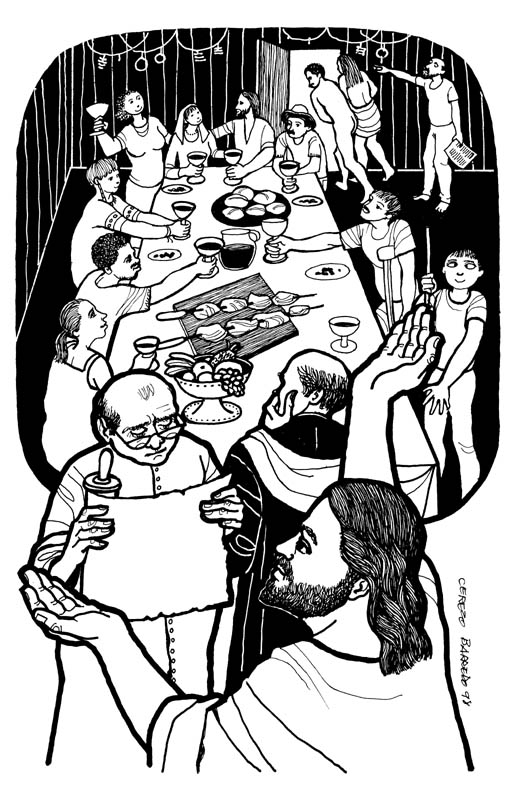 Before the Fall into Sin
?
God
+
mankind
(Adam & Eve)
Satan
Why is this drawn this way?
	God’s kingdom is one of light and lifeSatan’s kingdom is one of darkness and deathIn Paradise, man was with God
Right after the Fall into Sin
?
God
Satan
+
mankind
Why is it now drawn this way?
	When man fell into sin he chose to leave God and His kingdom. 
	By default man became part of Satan’s kingdom.
Ever since the Fall into Sin
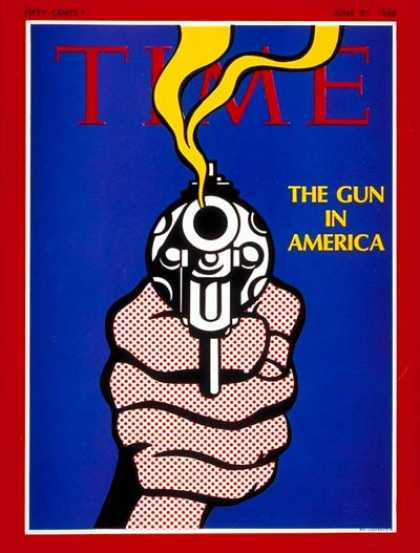 There has been sin and misery in the world

All people are sinful


The devil is the prince of this world (John 12:31).
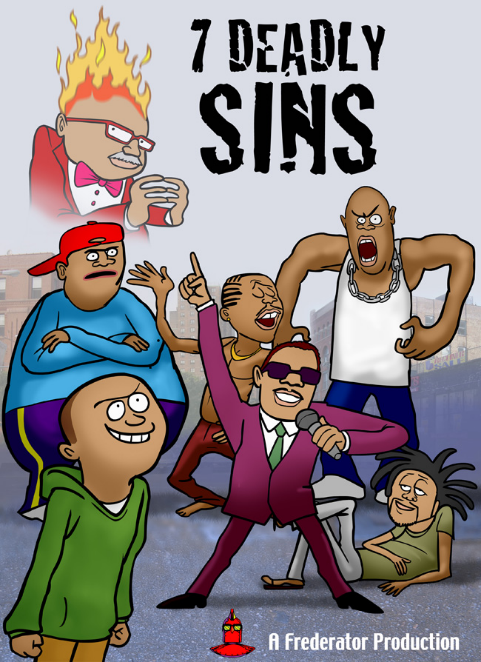 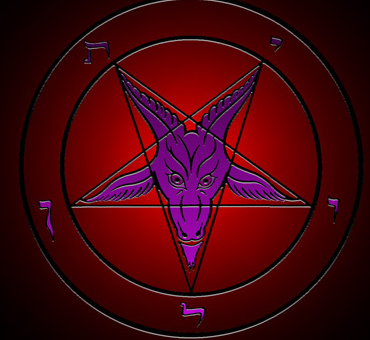 God sets free
The penalty for sin is death.
This penalty was undergone by Jesus Christ.
Whoever belongs to Jesus Christ, belongs to God.
Satan has nothing to say about you anymore!
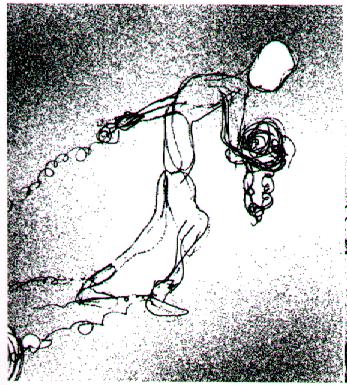 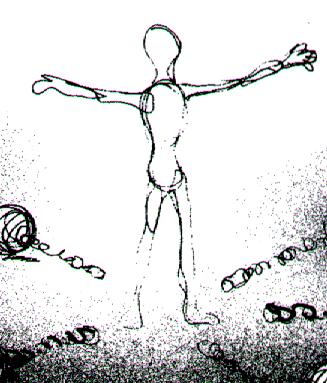 Following the Fall into Sin
?
God
+
Jesus Christ & 
believers
Satan
+
unbelievers
Why is it now drawn this way?
	Satan tries to get people from God.
	God gets people from Satan. 
	Those who belong to Jesus are protected from Satan.
How can you tell you belong to Jesus?
I belong to a Christian family and I’m glad I do
I have been baptized, I feel secure. 
I go to Church and it gives me a good feeling.
I try my best to please God by fighting sin
I pray to God, because I need God in my life
...
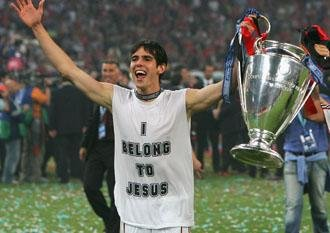